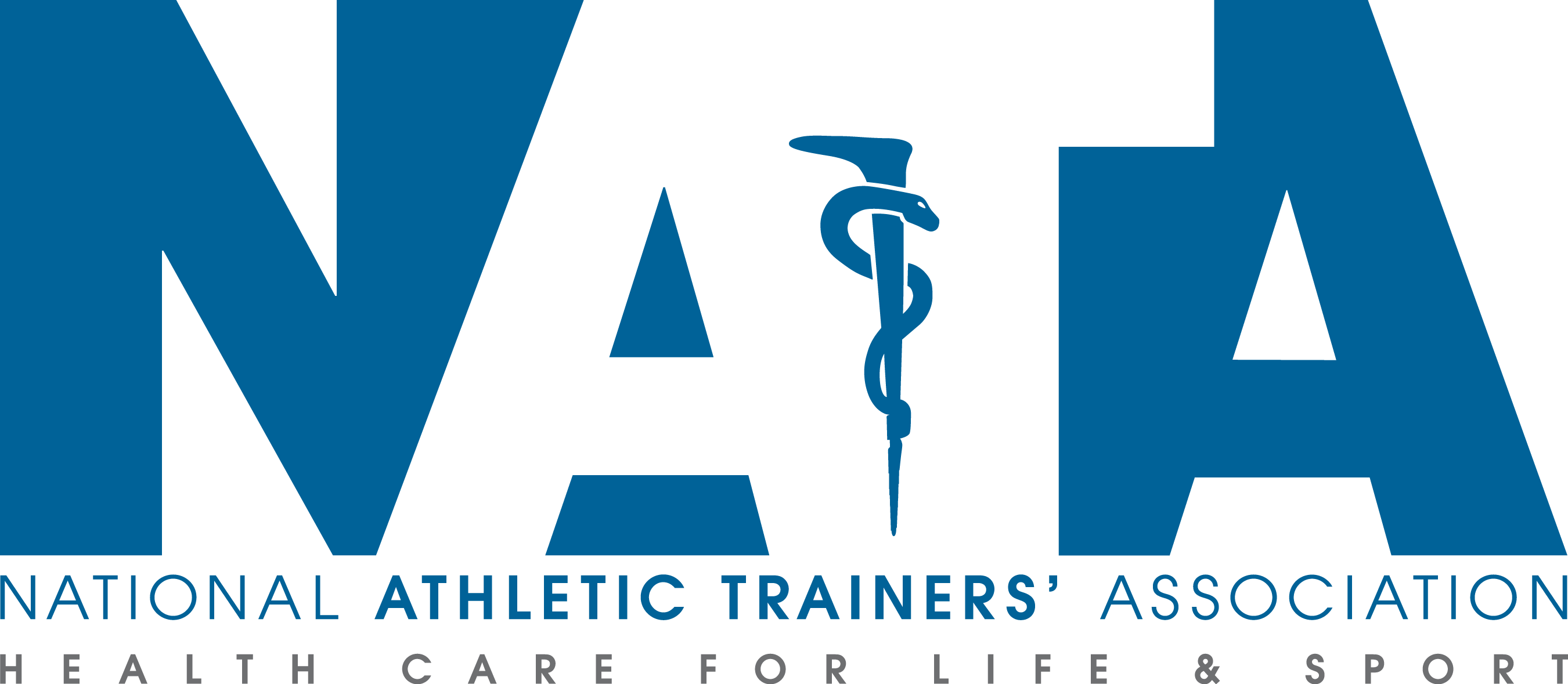 Transgender in Sports
Transgender
Definition - denoting or relating to a person whose gender identity does not correspond with the sex registered for them at birth
Cisgender pertains to persons whose identify corresponds with the sex registered for them at birth
There are a variety of terms one may identify as that aren’t male or female including non-binary and genderqueer 
Per Human Rights Campaign, only 14% of transgender boys, 12% of transgender girls, and 14% non-binary youth play sports
They estimate that only about 0.44% of high school student-athletes are transgender
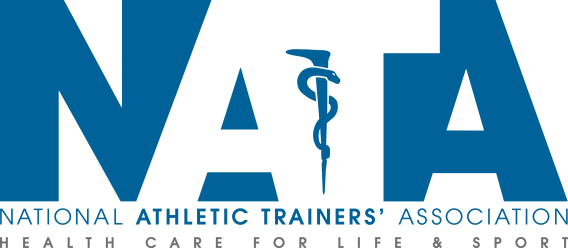 [Speaker Notes: https://transequality.org/issues/resources/frequently-asked-questions-about-transgender-people]
Transgender in Sports
Transgender athletes drop out of sports at twice the rate due of their peers to a multitude of reasons
No sense of belonging
Either being forced to play their gendered identity at birth or being bullied while playing on their preferred gender-identity team
Nonconforming athletes are frequently told they don’t belong, will hold their team back, or are never given a chance to play by coaches, and/or the coach feels they cannot compete with their identifying gender
Fear of being “outed” by other athletes or coaches
Sharing information regarding their sexual identify is a gradual process over a period of years
Research shows that most LGBTQ members have only told 54% of any close family or friends
Most LGBTQ members realize they are something other than straight or heterosexual by ages 10-13 but wait until they are between ages 17-20 to say they are fully part of the LGBTQ community
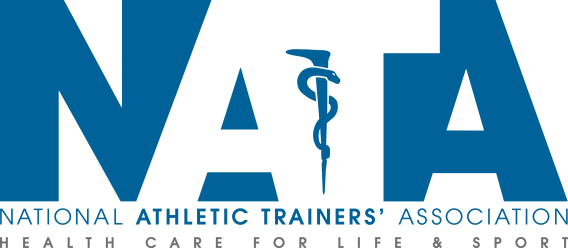 [Speaker Notes: https://transequality.org/issues/resources/frequently-asked-questions-about-transgender-people
https://www.pewresearch.org/social-trends/2013/06/13/chapter-3-the-coming-out-experience/
https://www2.census.gov/cac/nac/meetings/2017-11/LGBTQ-families-factsheet.pdf
https://www.cdc.gov/lgbthealth/youth.htm]
Transgender in Sports
Transgender athletes drop out of sports at twice the rate due of their peers to a multitude of reasons
Lack of safety
11% of LGBTQ youth never feel safe in the locker room due to discrimination and bullying with even more refusing to use the locker room corresponding with their gender identity
“78% of American spectators and athletes believe that youth sports aren’t safe for LGBTQ people”
According to data from the 2015 national Youth Risk Behavior Survey (YRBS), of surveyed LGB students:
10% were threatened or injured with a weapon on school property, 34% were bullied on school property, 28% were bullied electronically
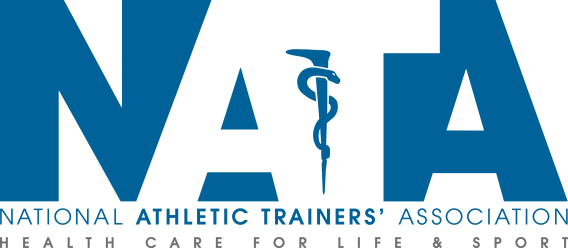 [Speaker Notes: https://transequality.org/issues/resources/frequently-asked-questions-about-transgender-people
https://www.pewresearch.org/social-trends/2013/06/13/chapter-3-the-coming-out-experience/
https://www2.census.gov/cac/nac/meetings/2017-11/LGBTQ-families-factsheet.pdf
https://www.cdc.gov/lgbthealth/youth.htm]
Risk Factors
Because of the difficulties transgendered athletes face from a young age, they are at a significant increased risk for mental health disorders including anxiety, depression, and eating disorders
Special attention should be made to monitor feelings of anxiety, depression, and sense of belonging
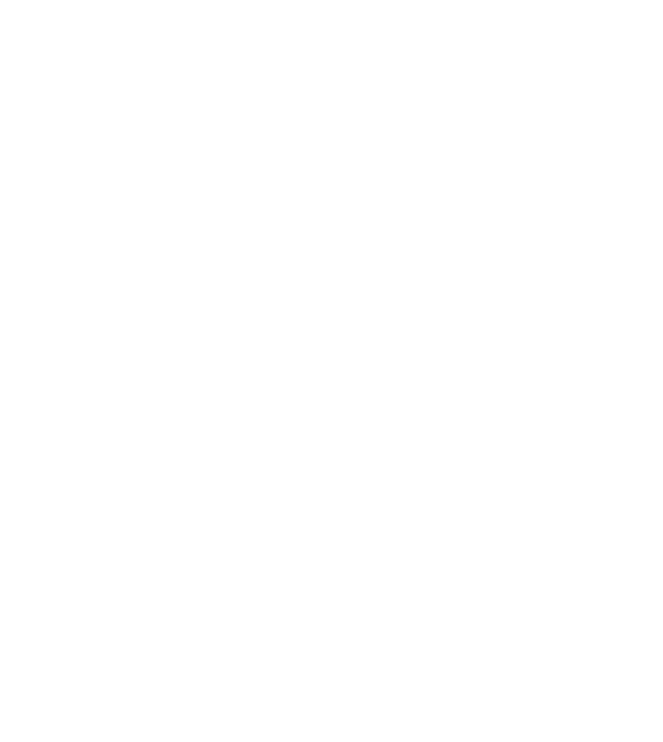 Equitable Care
Definition – Providing care that does not vary in quality because of personal characteristics such as gender, ethnicity, geographic location, and socioeconomic status
It is important to create a safe space for them by holding both yourself and others accountable on a daily basis
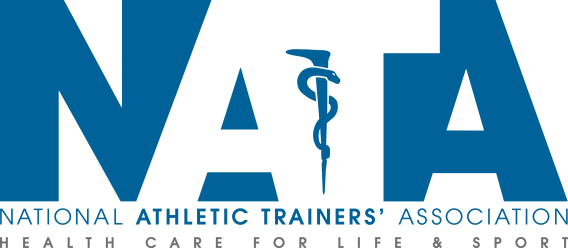 [Speaker Notes: https://transequality.org/issues/resources/frequently-asked-questions-about-transgender-people]
How to start
It is important to have conversations with all transgendered athletes what their preferred pronouns are (he/him, she/her, they/them) and if they need different accommodations for equipment/uniforms, locker room, and traveling purposes
Ask the student-athlete if they would like to address the team, coaches, support staff, and physicians about their identity on their own time or if you have permission to freely acknowledge and correct persons they may encounter
We should avoid using non-inclusive language and misgendering of the student-athlete
This language more often occurs when addressing the team as a whole and using gender specific terms such as men, women, guys, etc.
Have conversations with the student-athlete about correcting others when misgendering occurs
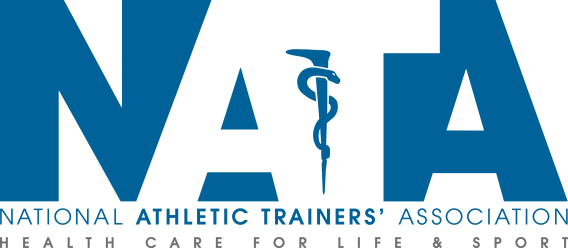 How to help
Allyship and inclusive behaviors are integral to the success of the student-athlete
Culture of a team is formed both on and of the field
 Showing inclusion and acceptance at every avenue will help promote growth of both the student-athlete and team comradery
Arm yourself with knowledge about the laws and policies regulating your region and how they could potentially change any transgender’s eligibility status
Write and execute LGBTQ inclusion policies that include non-discrimination, participation policies, travel and uniform policies, and a fan code of conduct
Never assume someone’s sexual orientation, gender identity, pronouns, experiences, or preferences
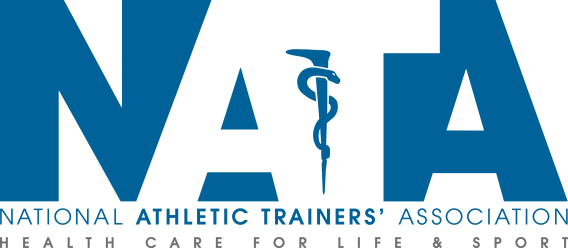 Myths
Participation of trans athletes hurts cis women
This myth increases the risk for all women to be subjected to invasive tests or procedures for being “too good” or “too masculine”
Including trans athletes benefits everyone
Trans athlete’s characteristics provide an unfair advantage
Specific policies are in place by the NCAA to govern hormone levels acceptable to compete with their gender-identity
Trans athlete’s athletic abilities differ just as much as cis gendered athletes
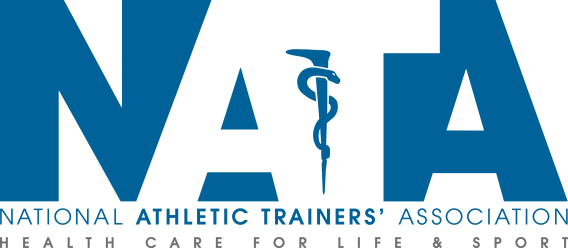 Resources available
[Insert your Athletic Department info]
Athletic Department Mental Health Services
Campus Counseling Center
1-866-4-U-TREVOR (866-488-7386) – The Trevor Project
https://www.thetrevorproject.org/get-help/ includes virtual chats and texting with a counselor
1-877-565-8860 – Trans Lifeline
988 – Suicide and Crisis Lifeline (call and text)
1-800-273-TALK (8255) – National Suicide Prevention Hotline
1-800-SUICIDE (784-2433) – National Crisis Hotline Network
Local mental health center
Local hospital/ER
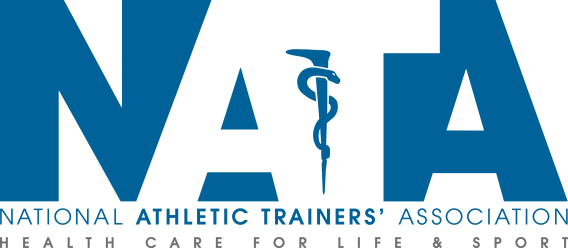 Best Practice Guidelines
Insert your institutional Transgender policy
Recommended to review NCAA transgender guidelines annually.
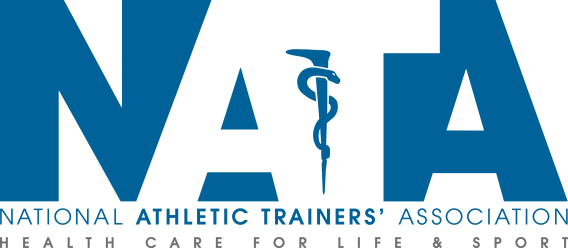 References
Gay and Lesbian Alliance Against Defamation (GLAAD)
The Trevor Project
American Civil Liberties Union (ACLU)
Center for Disease Control and Prevention
Pew Research Center
Human Rights Campaign
National Center for Transgender Equality
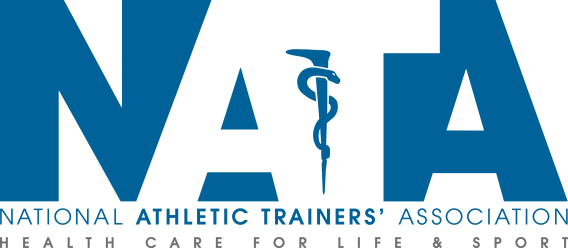